PRIPREME ZA PROVOĐENJE DRŽAVNE MATURE U ŠK. GOD. 2015./2016.
Daruvar, travanj 2016.
Ispitni koordinator: Ivan Horina
temeljni dokument po kojem se provodi državna matura:
Pravilnik o polaganju državne mature (“Narodne novine”, broj 01/13)
internetski izvori: www.ncvvo.hr, www.mzos.hr
Kalendar DM 2016. – ljetni rok
https://www.ncvvo.hr/wp-content/uploads/2015/05/Kalendar-i-vremenik_DM-15-16_ljetni-rok.pdf
Aktivnosti nakon ispita
prigovori učenika na provedbu – 48 sati nakon svakog ispita
prigovori na ocjenu – 48 sati nakon objave rezultata (13.7.-15.7.)
konačna objava rezultata i rang lista: 18.7.
podjela svjedodžbi: 21.7.
objava privremenih rang-lista za upis na studijske programe: 13.7.
zadnji dan prijava za upis na studijske programe: 18.7. do 17:59 sati*
zadnji dan promjene liste prioriteta i brisanja studijskih programa: 18.7. do 17:59 sati
objava konačnih rang-lista za upis na studijske programe: 18.7. iza 18:00 sati
visoka učilišta započinju s upisima: 19.7.         *visoko učilište može odrediti i raniji rok prijave na pojedine studijske programe         **ako je visoko učilište odredilo raniji rok za prijavu studija dokumente je potrebno poslati Središnjem prijavnom uredu  zaključno s tim datumom
ako netko planira studirati u inozemstvu, može dobiti POTVRDU O PRISTUPANJU ispitima državne mature
na fakultete ne predavati originale, već ovjerene kopije – napraviti više primjeraka (smještaj u domu, stipendije, …)
Jesenski rok
prijava ispita: 20. 07. 2016. do 31. 07. 2016. do 12:00 sati
odjave i plaćanje: do 4.8.
ispite odjavljujete SAMI prema napucima sa stranice Postani-student.hr
plaćaju se oni ispiti koje su učenici položili na ljetnom roku i žele poboljšati ocjenu; ispiti koji nisu položen se ne plaćaju
provedba: 24.8.-9.9.
VAŽNE NAPOMENE!!!
1. provjeriti da li studijski programi koje planirate prijaviti imaju dodatne provjere znanja – voditi računa o načinu prijave i plaćanju tih provjera
2. Ako se ne pojavite na nekom ispitu koji ste prijavili, a nemate opravdan razlog za izostanak, plaćate 175 kn NCVVO-u
ukoliko ne platite nećete moći dobiti svjedodžbu o položenoj maturi
3. Za svaki ispit proučiti ispitni katalog – posebno dopušteni pribor
na ispitu iz matematike grafitnom olovkom se smije crtati samo graf i pisati po listu za koncept
korištenje grafitne olovke na ispitu gdje je dopuštena samo kemijska olovka znači posjedovanje nedopuštenog materijala
4. Na ispitu kod sebe (na radnom mjestu) smijete imati samo sljedeće:
a) dopušteni pribor, 
b) bocu s vodom bez etikete, 
c) osobni dokument sa slikom
5. Na ispitu je izričito zabranjeno imati kod sebe: 
mobitel,
ručni sat, 
slušalice,  
ostale komunikacijske uređaje,
šalabahter, …
6. Paziti na slaganje liste prioriteta studijskih programa
obvezno maknuti sve studijske programe koje ne mislite studirati do 18. srpnja
7. Potvrditi ocjene 4. razreda do 30.5.!!!
Sretno!
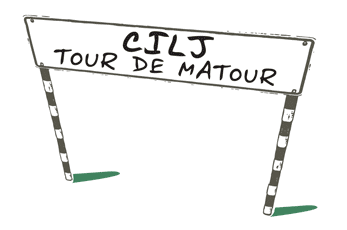